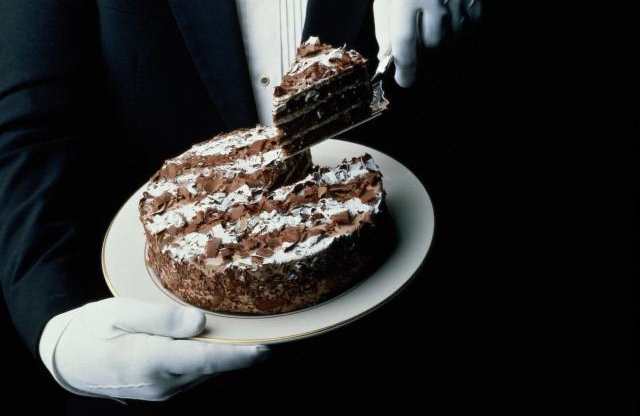 Piece of Cake...?
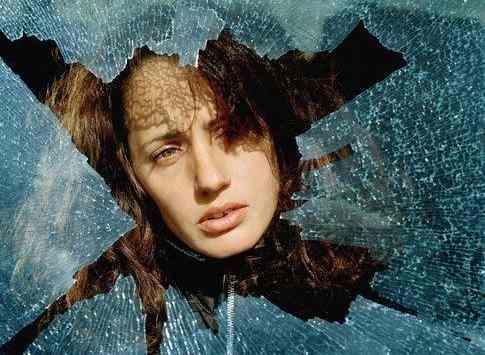 Sometimes we  ask ourselves:    What did I do to deserve this?
Why does God let these things happen to me?
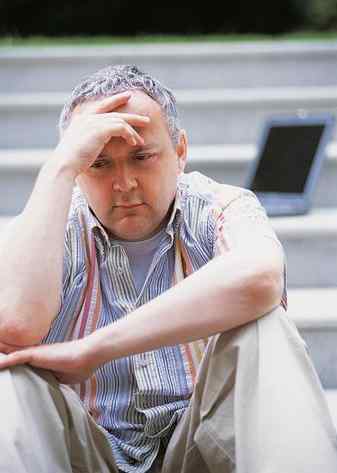 Here is the explanation...
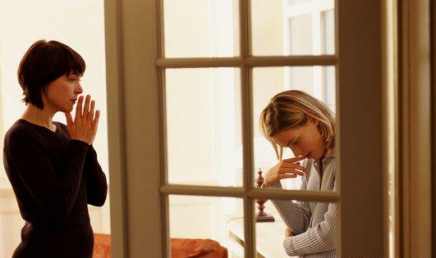 A daughter tells her mother how everything is going wrong for her; She probably failed her Math exam,
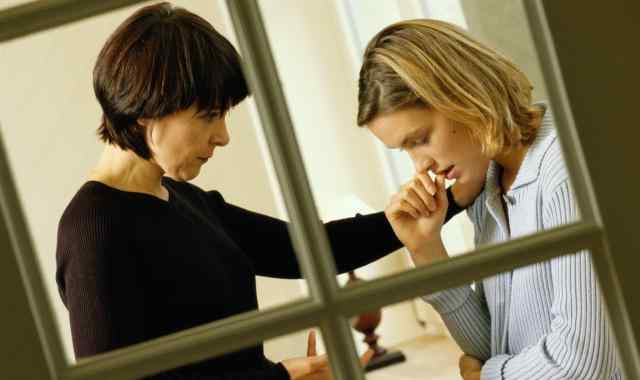 ...Her boyfriend just dumped her...                          for her best friend.
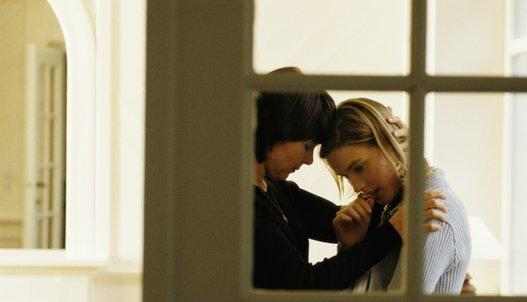 In times so sad, a good mother knows just the thing to cheer up her daughter...  “I make a delicious cake.”  In that moment themother hugged her daughter and walked her to the kitchen, while her daughter attempted to smile.
While the mother prepared the utencils and ingredients, her daughter sat across from her at the counter.  Her mother asks,“Sweetheart, would you like a piece of cake?” Her daughter replies, “Sure,mom, you know how I love cake.”
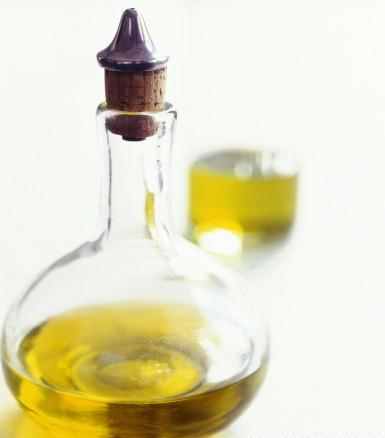 “Alright...” the mother said, “Drink some of this cooking oil.”  Shocked, the daughter responded,“What?!? No way!!!
“How about a couple of raw eggs?”  To this the daughter responded, “Are you kidding?”
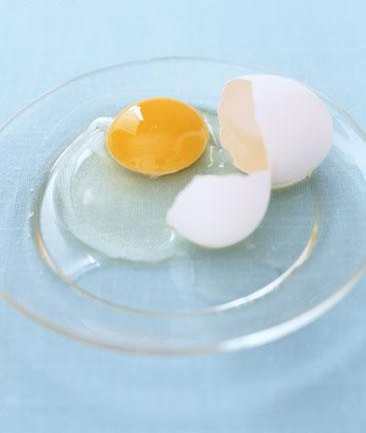 “How about a little flour?”                                                    “No, mom, I’ll be sick!”
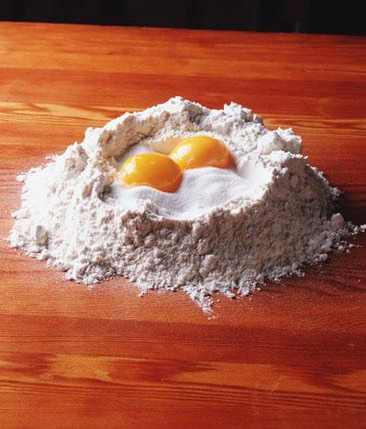 The mother responded,    “All of these things are uncooked and taste bad, but if you put them together...
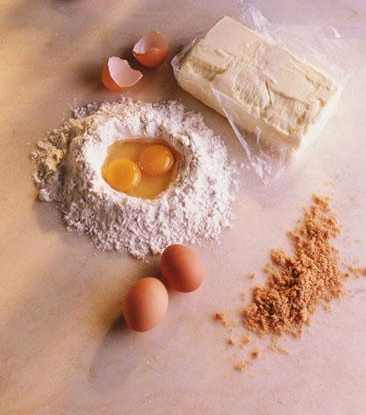 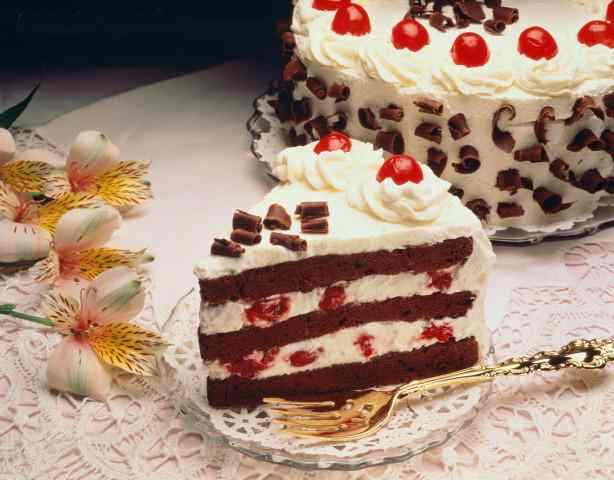 ...They make a delicious cake!”
Have a Great Cake!  Oops!I mean a Great DAY!
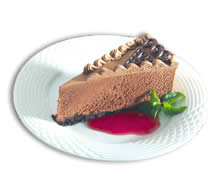